基本白地図ワーク_08／サハラ以南アフリカ
年　　　組　　名前：
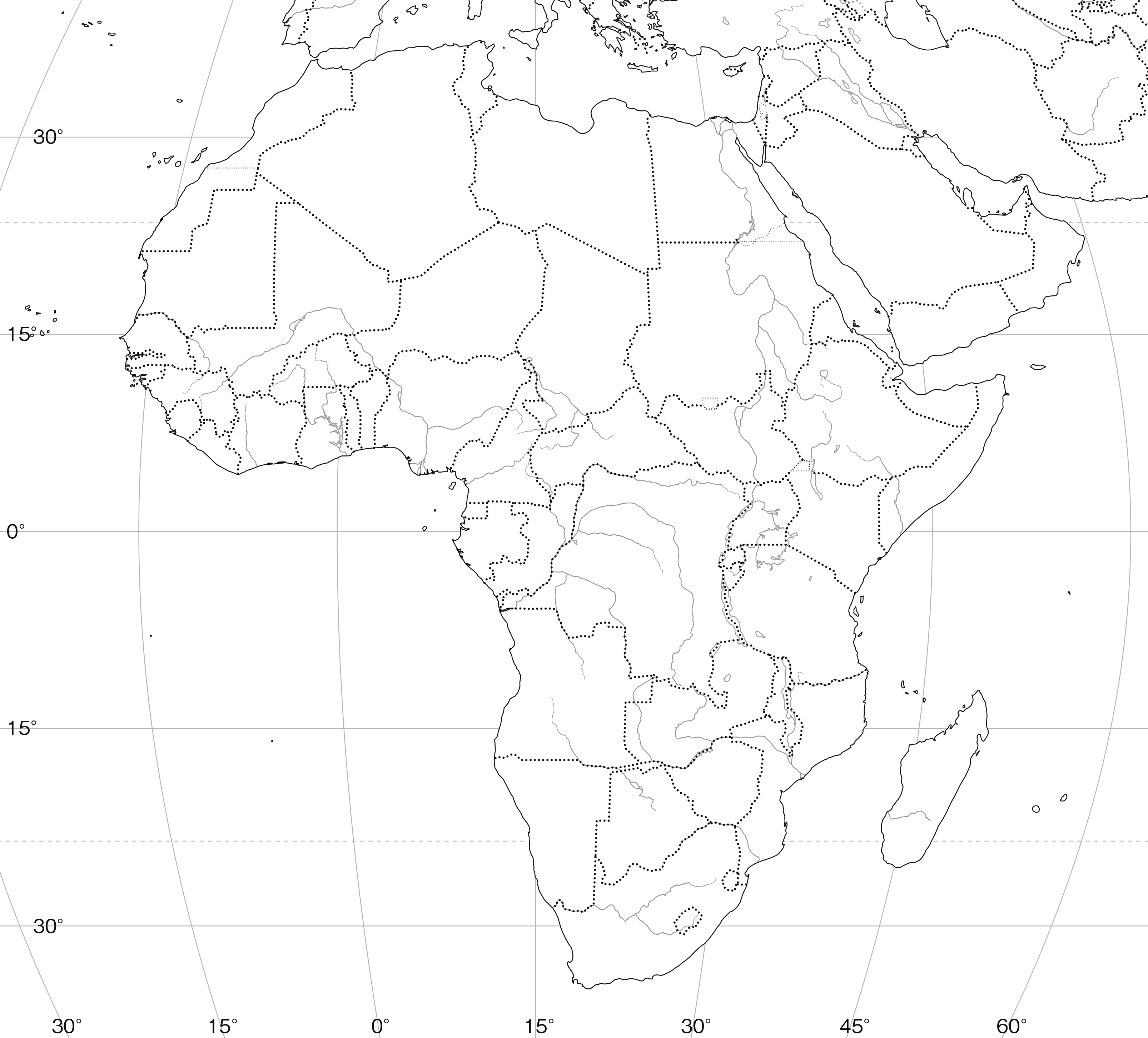 ①
②
③
⑤
④
⑥
⑨
⑪
⑧
⑦
⑩
J洋
⑫
⑬
⑯
⑮
A湾
⑭
⑰
H
D湖
C山
B湖
E湖
⑱
⑲
⑳
㉕
F
砂
漠
㉓
G
砂漠
㉒
㉑
㉔
I峰